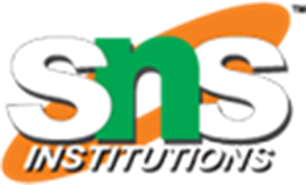 PARTS OF THE PLANT
18/6/2020
PARTS OF THE PLANT/KG/VANITHA/POORNIMA/SNSACD
1
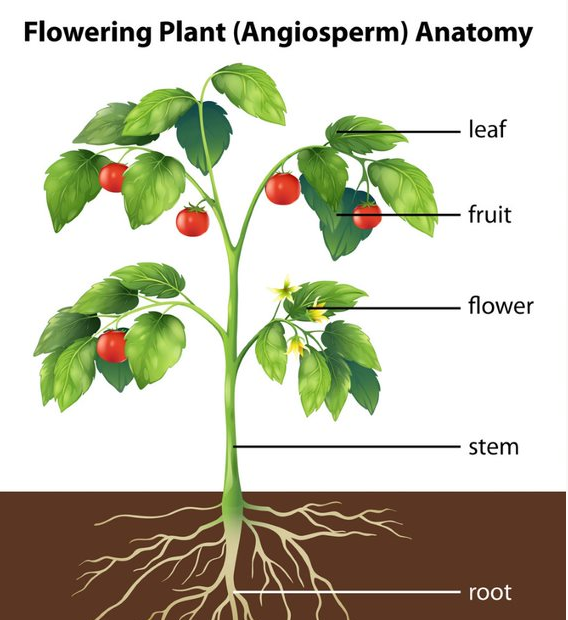 26/6/2020
2/2
PARTS OF THE PLANT/KG/VANITHA/POORNIMA/SNSACD